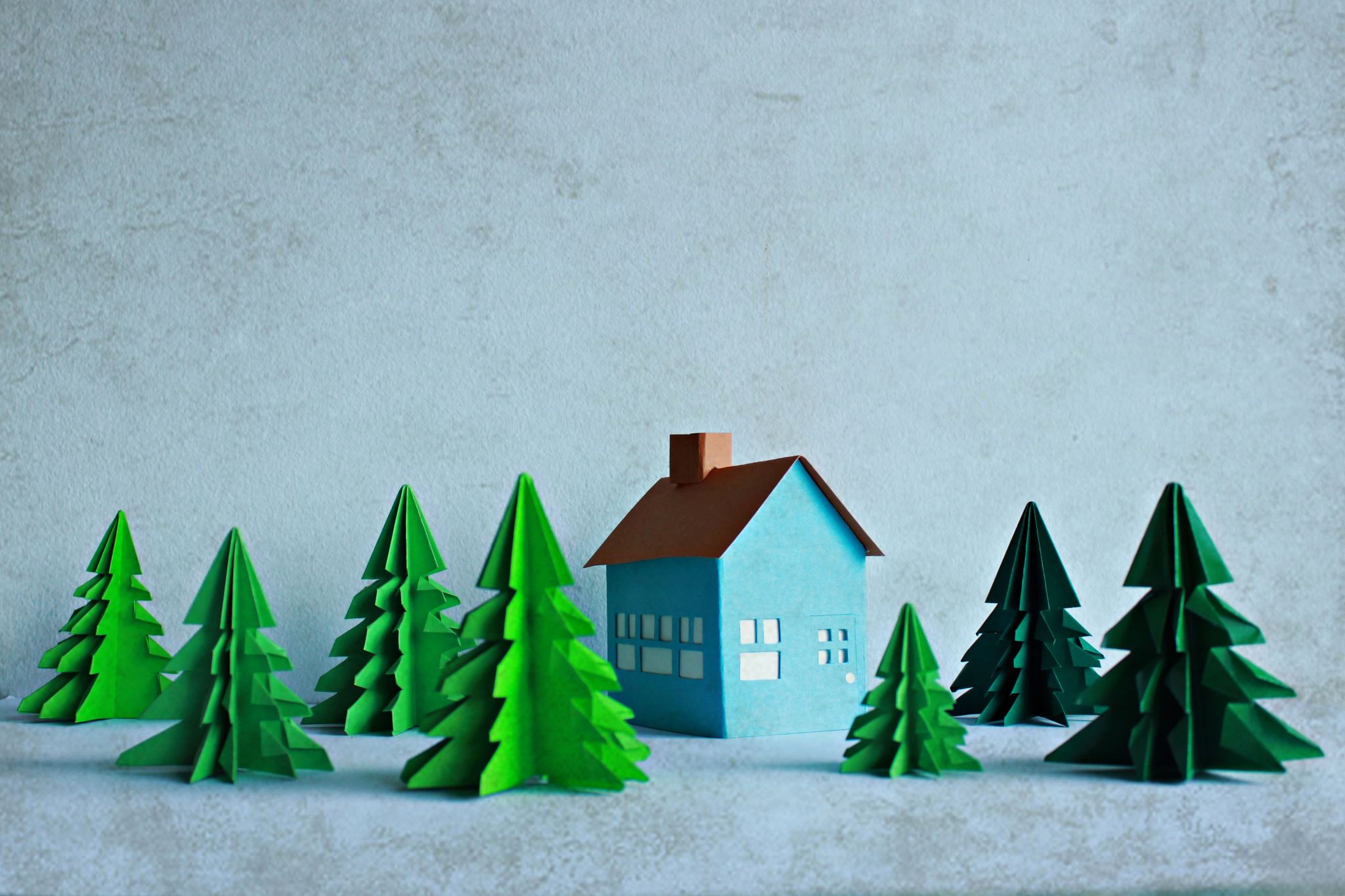 Rahoitus-markkinaoikeusLuento 7
Sijoituspalveluyritysten asiakassuhteet
Kauppapaikat
Asiakkaan luokitteleminen
Rahoitusmarkkinaoikeus luento 7
2
Asiakkaan luokittelu ja asiakkaan asemasta sopiminen SipaL 10:1
Rahoitusmarkkinaoikeus luento 7
3
Ammattimainen asiakas ja hyväksyttävä vastapuoli (SipaL 1:23)
Sijoituspalveluyritys, luottolaitos ja sijoitusrahastolainsäädännössä tarkoitettu rahastoyhtiö, säilytysyhteisö sekä  vaihtoehtorahastojen hoitaja ja säilytysyhteisöt;
Pörssi, arvopaperikeskus ja keskusvastapuoli;
Vakuutusyhtiö, työeläkevakuutusyhtiö, eläkesäätiö ja eläkekassa;
Hyödykkeitä ja hyödykejohdannaisia omaan lukuunsa ostava ja myyvä yritys;
Yhteisösijoittaja;
Suuryritys, joka täyttää laissa asetetut vaatimukset;
Valtio, keskuspankki ja laissa mainitut muut julkisoikeudelliset yhteisöt. 
Sijoituspalveluyritys voi kohdella muuta kuin 1 momentin 1–5 kohdassa tarkoitettua asiakasta tämän omasta pyynnöstä ammattimaisena asiakkaana, jos se arvioi, että asiakkaalla on valmiudet tehdä itsenäisiä sijoituspäätöksiä ja ymmärtää niihin liittyvät riskit ja jos asiakas lisäksi täyttää vähintään kaksi laissa mainittua vaatimusta 
Hyväksyttävä vastapuoli: sijoituspalveluyritys ym. edellä mainitut toimijat 
Suuryritys saa omalla suostumuksellaan tämän statuksen
Rahoitusmarkkinaoikeus luento 7
4
Asiakkaan tunteminenSipaL 12:3
Rahoitusmarkkinaoikeus luento 7
5
Sijoituspalveluyrityksen selonottovelvollisuus
Rahoitusmarkkinaoikeus luento 7
6
Selonottovelvollisuuden sisältö(MiFID-asetus)
Rahoitusmarkkinaoikeus luento 7
7
Soveltuvuuden arviointi 1SipaL 10:4
Rahoitusmarkkinaoikeus luento 7
8
Soveltuvuuden arviointi 2
Rahoitusmarkkinaoikeus luento 7
9
Asianmukaisuuden arviointiSipaL 10:4
Rahoitusmarkkinaoikeus luento 7
10
“Execution only”
Rahoitusmarkkinaoikeus luento 7
11
Sijoituspalveluyrityksen tiedonantovelvollisuus 1(SipaL 10:5)
Rahoitusmarkkinaoikeus luento 7
12
Sijoituspalveluyrityksen tiedonantovelvollisuus 2SipaL 10:5
Rahoitusmarkkinaoikeus luento 7
13
PRIIP-tuotteet(Marja Luukkonen, Luennot)
Rahoitusmarkkinaoikeus luento 7
14
Kauppapaikat ja markkinaosapuolet KRL 1:2
Rahoitusmarkkinaoikeus luento 7
15
Kauppojen sisäinen toteuttaja 1
Rahoitusmarkkinaoikeus luento 7
16
Kauppojen sisäinen toteuttaja 2
Rahoitusmarkkinaoikeus luento 7
17
Sääntelyn kohteet KRL 3 – 6 luvut
Rahoitusmarkkinaoikeus luento 7
18
Kaupankäynnin keskeyttäminen tai lopettaminenArvopaperin poistaminen pörssilistalta
Rahoitusmarkkinaoikeus luento 7
19
Suora sähköinen markkinoillepääsyKRL 3:19
Rahoitusmarkkinaoikeus luento 7
20
Monenkeskinen ja organisoitu kaupankäynti
Rahoitusmarkkinaoikeus luento 7
21
Organisoitu kaupankäynti
Rahoitusmarkkinaoikeus luento 7
22